Understanding common nuclear radiation units used inmass media(如何解讀新聞報導中常見的核幅射單位)
Leung Tsun Kin, 
Student of Department of 
Applied Physics, 
The Hong Kong Polytechnic University
Articles from the Web
Article 1
日本首次在食米驗出銫超標
農林水產省在福島縣二本松市生產的食米樣本, 初步驗出放射性銫含量, 
超出政府規定, 達每公斤五百貝克
商業電台 12/9/2011
Article 2
放射銫污染擴散至日首都圈 
千葉縣柏市和松戶等地土壤中
放射線量達每小時0.2至0.5微希
<<明報>>30/9/2011
Units of radiation
Calculation example
Q : What is the effective dose of 1 Gy of alpha particle to bone marrow?
Given  WR of alpha particle = 20
             WT of bone marrow = 0.12
    A : WT x WR x D = 0.12 x 20 x 1 = 2.4Sv

Q : What is the effective dose of 1 Gy of beta particle to liver?
    Given  WR of beta particle = 1
		     WT of liver = 0.04
    A : WT x WR x D = 0.04 x 1 x 1 = 0.04Sv
Article analysis 1
日本首次在食米驗出銫超標
農林水產省在福島縣二本松市生產的食米樣本, 初步驗出放射性銫含量, 
超出政府規定, 達每公斤五百貝可
商業電台 12/9/2011
Cesium-137 (銫-137) does not appear naturally.
Main source : nuclear power plant.
Safety limit of Cesium-137 for vegetables in Japan 370 Bq/kg 500 Bq/kg after Fukushima Incident.
IAEA(國際原子能機構) safety limit for Cesium-137 in vegetables: 1000Bq/kg.
Article analysis 2
放射銫污染擴散至日首都圈 
千葉縣柏市和松戶等地土壤中
放射線量達每小時0.2至0.5微希
<<明報>>30/9/2011

Calculation:  1mSv/(0.2µSv x 24) ≈ 208 days
In this news, if the value measured does not decrease, living in that area for 208 days may over safety limit.
Article analysis 3
…radioactivity in the sea near Fukushima is 7.5 million times the normal values…
(news adopted from Corriere Online, 5/4/2011)
Given normal background radiation = 2.4mSv/yr
What happens if the article’s figure is true?
In this case, the effective dose ≈ 18000Sv/yr ≈ 6 Sv in 3 hours.
As 6 Sv dose is fatal to human, if so, people at there will die within days.
However, this did not happen.
Recent news
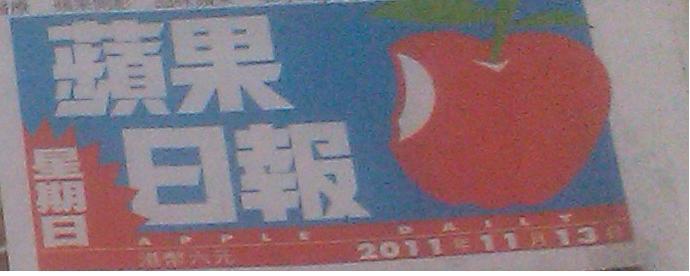 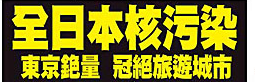 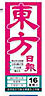